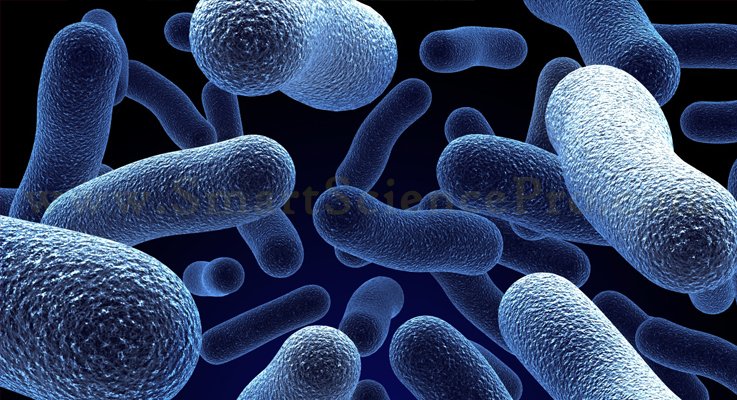 MICROBIOLOGIE
 
DE L’ENVIRONNEMENT
Chapitre III: Eléments de microbiologie du tube digestif
2023-2024
I. Microflore digestive humaine
Le microbiote digestive désigne l'ensemble des micro-organismes, tels que les bactéries, les virus, les parasites et les champignons non pathogènes, qui colonisent le tube digestif avec ses différentes parties.
Chez l’humain, le microbiote intestinal est le plus dense en termes de population (par rapport à ceux de la bouche, les poumons, le vagin…), avec entre 1012 à 1014 micro-organismes. Il se trouve principalement dans l'intestin grêle et le côlon, réparti entre la lumière du tube digestif et le biofilm protecteur formé par le mucus intestinal qui tapisse sa paroi interne. 
Tout comme « les empreintes digitales », le microbiote intestinal est spécifique à chaque individu, à la fois en termes de composition et de quantité. Sur les 160 espèces de bactéries en moyenne présentes dans le microbiote d'une personne en bonne santé, seulement la moitié est généralement partagée d'une personne à une autre.
I. Microflore digestive humaine
a. Composition
Le microbiote intestinal humain comprend environ 160 espèces bactériennes. Ces bactéries sont réparties en quatre phyla principaux : Firmicutes, Bacteroidetes, Actinobacteria et Proteobacteria, les deux premiers étant les plus dominants, représentant respectivement 60 à 75% et 30 à 40%. La plupart de ces bactéries ne sont pas cultivables en laboratoire en raison de leur environnement anaérobie et des difficultés à reproduire leurs conditions de croissance.
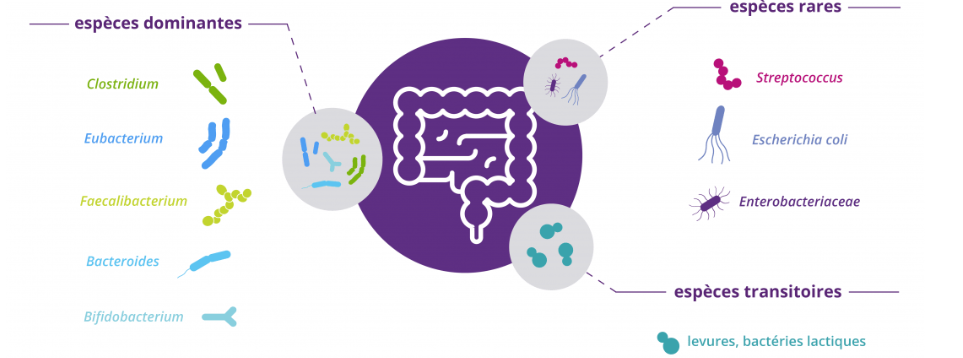 I. Microflore digestive humaine
a. Composition
I. Microflore digestive humaine
a. Composition
La bouche, grâce à la mastication et à la sécrétion d'amylase, favorise l'hydrolyse des polysaccharides, avec une présence élevée d'oxygène.
 Dans l'estomac, le brassage des aliments avec le suc gastrique contenant la pepsine et l'acide chlorhydrique favorise la digestion des protéines, bien que l'oxygène y soit présent en faible quantité et le pH soit très acide (entre 1 et 2).
L'intestin grêle assure la digestion grâce à la pepsine et aux protéases pancréatiques, ainsi que l'absorption des nutriments, avec une faible présence d'oxygène et un pH légèrement basique (entre 6 et 7).
Le côlon est essentiel pour l'absorption de l'eau, des ions et des acides gras à courte chaîne, sans oxygène et avec un pH variant de 5 à 7.
et Proteus.
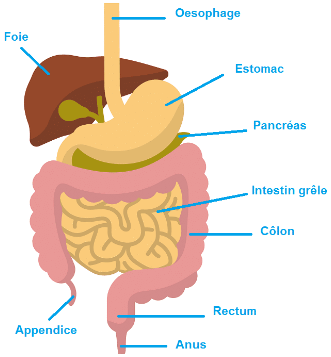 I. Microflore digestive humaine
a. Composition
Dans l'ensemble du tractus digestif, les différentes régions abritent une variété de bactéries. Dans la bouche, on trouve des bactéries Gram positifs comme Streptococcus, Lactobacillus, Bifidobactérium, ainsi que des Gram négatifs tels qu'Actinobacillus et Bacteroides.

Dans l'estomac, la microflore est limitée mais quelques types bactériens comme Streptococcus, Bifidobacterium, Lactobacillus, et Helicobacter pylori peuvent y résister.

L'intestin héberge environ 100 000 milliards de bactéries de plus de 400 espèces différentes, avec une variété plus grande dans l'iléon que dans le duodénum.
Le colon abrite la plus grande population bactérienne du corps, principalement des bactéries anaérobies comme Lactobacillus, ainsi que des bactéries aérobies facultatives telles qu'E. coli, Klebsiella, Enterobacter et Proteus.
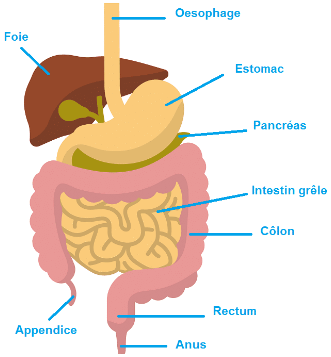 I. Microflore digestive humaine
b. Développement
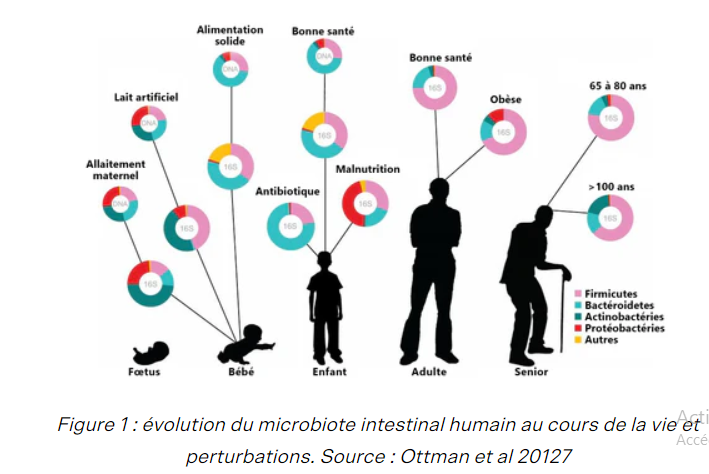 I. Microflore digestive humaine
b. Développement
Naissance et Premiers Contacts: Le microbiote du nouveau né est « stérile ». les premières bactéries intestinales àcoloniser sont des aérobies : entérocoques et staphylocoques, en consommant l'oxygène disponible dans l'intestin, elles favorisent l'implantation des anaérobies: Clostridium et Bifidobacterium…Dès qu'il entre en contact avec l'environnement extra-utérin, le bébé est exposé à divers micro-organismes: flore vaginale et fécale lors d'un accouchement par voie basse, ou par les micro-organismes environnementaux en cas de césarienne..
Allaitement maternel ou Formule Lactée : Le lait maternel contient des prébiotiques, des oligosaccharides complexes, qui servent de nourriture aux bonnes bactéries dans le tractus intestinal, favorisant ainsi leur croissance. 
Diversification Alimentaire : Au fur et à mesure que le bébé grandit et commence à consommer des aliments solides, la diversité de sa microflore intestinale augmente. Les nouveaux aliments introduits fournissent de nouveaux substrats pour différents types de bactéries, enrichissant ainsi la composition du microbiote.
Environnement et Exposition : L'exposition continue à divers micro-organismes de l'environnement (à travers les aliments, l'eau , contacts avec d'autres individus et animaux..), contribue à façonner la diversité de la microflore intestinale tout au long de la vie.
Facteurs Génétiques et Médicaux : Les facteurs génétiques de l'individu ainsi que les médicaments, comme les antibiotiques, peuvent également influencer la composition et la stabilité du microbiote intestinal
I. Microflore digestive humaine
c. Roles
Fonctions de barrière et immunitaires :
La compétition pour les nutriments et les sites d'adhérence entre les pathogènes et les bactéries commensales aide à prévenir la colonisation et l'infection par des agents pathogènes.
Les substances antimicrobiennes produites par le microbiote, telles que les bactériocines, agissent comme une première ligne de défense contre les pathogènes.
La stimulation de la production d'IgA sécrétoires par le microbiote renforce l'immunité de la muqueuse en ciblant spécifiquement les antigènes microbiens.
Le maintien de l'intégrité de la paroi intestinale est essentiel pour prévenir la translocation des bactéries et des toxines dans la circulation sanguine.
Le microbiote contribue au développement et à la maturation du système immunitaire, en particulier en influençant la distribution et la fonction des cellules immunitaires dans le tractus intestinal.
I. Microflore digestive humaine
c. Roles
Fonctions métaboliques :
Le microbiote utilise les glucides et les protéines non digérés par l'hôte comme sources d'énergie pour sa propre croissance et sa fonction métabolique.
Les acides gras à chaînes courtes produits par la fermentation des glucides, tels que l'acétate, le propionate et le butyrate, servent de substrats énergétiques pour les cellules épithéliales intestinales et ont des effets bénéfiques sur la santé intestinale.
Les peptides et les acides aminés générés par la dégradation des protéines peuvent être absorbés par l'hôte ou utilisés par d'autres membres du microbiote.
Le métabolisme des gaz, notamment de l'hydrogène, peut avoir des implications pour la santé intestinale et la formation de gaz dans le tractus gastro-intestinal.
.
I. Microflore digestive humaine
Déséquilibre: Dysbiose
Les déséquilibres du microbiote, tels que la dysbiose, sont associés à diverses maladies, notamment les maladies inflammatoires chroniques de l'intestin, l'obésité, le diabète de type 2 et les maladies cardiovasculaires..
Microbiote intestinal et obésité : Des études suggèrent que le microbiote intestinal peut influencer l'absorption des nutriments et le stockage des graisses
Microbiote intestinal et cancer : La composition du microbiote intestinal peut favoriser le développement du cancer colorectal, avec une dysbiose associée à cette maladie.Certaines toxines bactériennes, comme la colibactine produite par Escherichia coli, ont été impliquées dans la genèse des tumeurs colorectales.
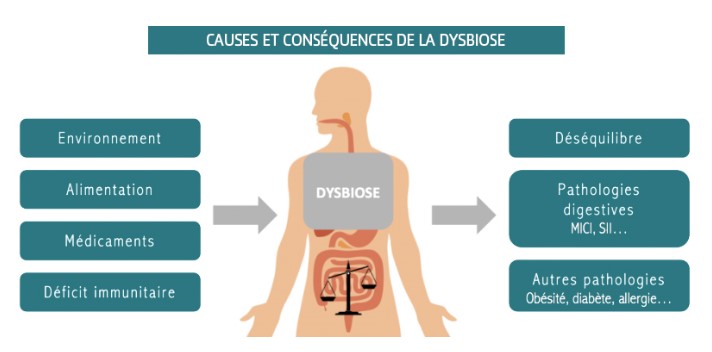 I. Microflore digestive humaine
Déséquilibre: Dysbiose
Microbiote intestinal et autisme : Les enfants autistes présentent souvent une dysbiose intestinale. Des études ont montré que l'administration de certains probiotiques pourrait améliorer les symptômes liés à l'autisme.
Microbiote intestinal et maladies inflammatoires chroniques de l'intestin (MICI) :Les MICI, telles que la maladie de Crohn et la rectocolite hémorragique, sont associées à des modifications significatives dans la composition du microbiote intestinal. Une dysbiose, caractérisée par un déséquilibre entre les espèces bactériennes, semble jouer un rôle clé dans la physiopathologie des MICI.
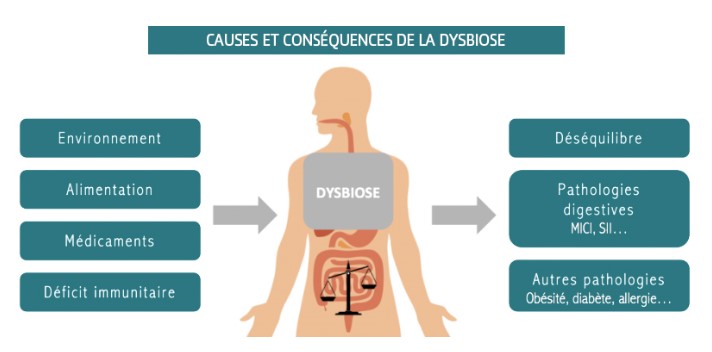 II. Microflore digestive des ruminants
Digestion
La digestion chez les ruminants est un processus complexe qui se déroule en plusieurs étapes dans leur système digestif spécialisé. Voici un aperçu simplifié du processus de digestion chez les ruminants, tels que les vaches, les moutons et les chèvres :
Ingestion : Les ruminants consomment principalement des aliments riches en fibres végétales, tels que l'herbe, le foin, les feuilles et les grains.
Rumination : les aliments passent dans le premier compartiment de l'estomac, le rumen. ils sont partiellement digérés par les enzymes salivaires et mélangés avec la microflore du rumen. Les ruminants régurgitent périodiquement une partie du contenu du rumen pour le mastiquer à nouveau (rumination), favorisant ainsi une meilleure décomposition des fibres végétales.
Fermentation dans le rumen : Le rumen est le siège d'une fermentation microbienne intensive. Les micro-organismes présents dans le rumen décomposent les fibres végétales en acides gras volatils (AGV), notamment l'acétate, le propionate et le butyrate et qui sont une source d'énergie importante pour l'animal.
Absorption des nutriments : Les AGV produits par la fermentation sont absorbés à travers la paroi du rumen et passent dans la circulation sanguine pour être utilisés comme source d'énergie par l'animal. Les nutriments tels que les acides aminés, les vitamines et les minéraux sont également absorbés dans le rumen ou dans d'autres parties de l'intestin.
II. Microflore digestive des ruminants
Digestion
Passage dans les autres compartiments de l'estomac : 
Réticulum: : une structure en forme de réseau musculaire agissant comme un filtre. Il permet aux particules de petite taille et au liquide de passer à travers vers le prochain compartiment, tandis que les grosses particules sont renvoyées au rumen pour être réduites en taille.
L'omasum, troisième compartiment de l'estomac des ruminants, est impliqué dans l'absorption des nutriments, notamment de l'eau et des électrolytes, tout en réduisant la taille des particules alimentaires avant leur passage dans le dernier compartiment.
L'abomasum, également connu sous le nom de caillette, est souvent considéré comme l'estomac "vrai" des ruminants. Il sécrète des enzymes digestives et de l'acide gastrique pour décomposer les protéines et les nutriments restants: digestion chimique.
II. Microflore digestive des ruminants
Digestion
Digestion dans l'intestin grêle : Les nutriments qui n'ont pas été absorbés dans le rumen sont digérés plus en aval dans l'intestin grêle, où les enzymes digestives produites par le pancréas et les voies biliaires décomposent les nutriments en molécules plus petites qui peuvent être absorbées par les cellules intestinales.
Absorption des nutriments dans l'intestin grêle : Les nutriments digérés, y compris les sucres, les acides aminés, les acides gras et les vitamines, sont absorbés à travers la paroi de l'intestin grêle et passent dans la circulation sanguine pour être utilisés par l'organisme.
Fermentation dans le côlon : Les résidus indigestes passent dans le côlon, où une fermentation bactérienne supplémentaire peut se produire
Excrétion des résidus : Les résidus indigestes, y compris les fibres végétales non décomposées et d'autres déchets, sont éliminés sous forme de fèces.
II. Microflore digestive des ruminants
Digestion
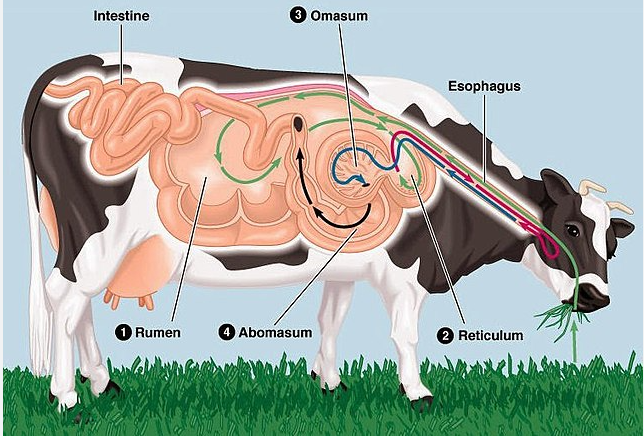 II. Microflore digestive des ruminants
Microflore
Le rumen contient environ 200 espèces de bactéries, des protozoaires et des champignons, ainsi que des particules de virus bactériophages. 
Les bactéries du rumen sont classées en fibrolytiques, (Fibrobacter, Ruminococcus …), adhèrent aux particules fibreuses et produisent des enzymes pour dégrader les glucides pariétaux. Les bactéries amylolytiques, (Streptococcus, Ruminobacter…) qui digèrent l'amidon. 
Les protozoaires  : jouent un rôle de prédateurs en se nourrissant de bactéries. Ils sécrètent des enzymes qui aident à la digestion des particules ingérées et récupèrent les nutriments bactériens pour leur propre utilisation.
Les champignons du rumen, tels que Neocallimastix, Piromyces et Caecomyces, qui sécrètent des enzymes impliquées dans la digestion des glucides pariétaux
Les archées méthanogènes : utilisent le dihydrogène produit par les bactéries pour réduire le dioxyde de carbone en méthane.